Психологические особенности здоровьесбережения педагога
 и учащегося


ПОДГОТОВИЛА ПЕДАГОГ-ПСИХОЛОГ 
ГБОУ СОШ №840  БОРУТТО Е.А.
Принципы здоровьесбережения
«Не навреди!» - методы, приемы должны быть обоснованными, не наносящими вреда здоровью ученика и учителя.
    Непрерывность и преемственность - работа ведется 
 не от случая к случаю, а каждый день и на каждом уроке.
   Соответствие содержания и организации обучения возрастным особенностям учащихся
   Комплексный, междисциплинарный подход- единство 
   в действиях педагогов, психологов и врачей.
     Успех порождает успех -  в любом поступке, действии сначала выделяют положительное, а только потом отмечают недостатки.
     Активность - активное включение в  любой процесс снижает риск переутомления.
   Ответственность за свое здоровье - у каждого ребенка надо стараться сформировать ответственность за свое здоровье, только тогда он реализует свои знания, умения и навыки.
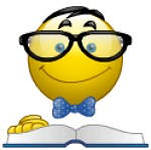 Благоприятный психологический климат на уроке
Главная цель учителя  научить ученика учиться. А для этого необходимо сформировать у него интерес, мотивацию к познанию, обучению и 
 создать благоприятную психологическую
 обстановку в классе.  
    
 Учитель может добиться интереса разными способами: 
во-первых, за счет формы подачи содержания учебного материала, который надо сделать более  привлекательным,  
во-вторых, за счет личностных качеств учителя,
 в-третьих,  взаимный интерес.
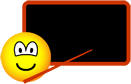 Факторы воздействия учителя на психологическое состояние и здоровье учащихся
Качества учителя, оказывающие НЕГАТИВНОЕ влияние на учащихся
            Авторитарность (иногда достигающая степени деспотичности), категоричность, бескомпромиссность - педагогическая тактика и стиль общения как проявление черт характера и недостаточность профессиональной компетенции, связанной с невозможностью другими способами замотивировать учащихся на учебную деятельность и соблюдение дисциплины. 
повышают уровень психической напряжённости ученика, 
провоцируют  к появлению  симптомов стресса, 
формируют мышечные зажимы, 
истощают энергетические, психологические ресурсы,
способствует снижению самооценки учащихся, 
создаёт у них предпосылки к выработке и закреплению психологических моделей манипулятивного и зависимого поведения.
           Авторитарность не следует путать с требовательностью, разумной строгостью, самодисциплиной учителя и соответствующим воспитательным воздействием на учащихся.
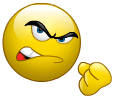 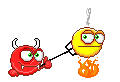 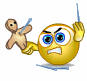 Несдержанность, вспыльчивость, раздражительность, импульсивность
Непредсказуемость поступков и реакций учителя:
 повышает  уровень стрессированности, 
тревожности школьников, 
порождает  определённую тенденцию
 при выставлении оценок, 
создаёт в классе нервозную атмосферу, с повышенным риском возникновения эмоциональных конфликтов, в как между педагогом и учащимся, так и между учащимися на основе неадекватной оценки. 
     Если подобные проявления у педагога становятся частыми и явно выраженными, привычными, то они  наносят невосполнимый ущерб здоровью и самого учителя, и его учеников.
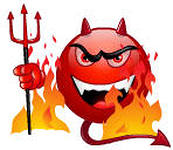 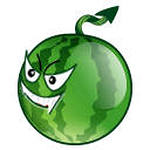 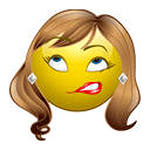 Равнодушие, безразличие, эмоциональная холодность, дистанцированность,
Отличают тип учителя, которого точнее назвать урокодателем. Такие проявления основываются на равнодушии к людям, отсутствии интереса к своей работе, иногда  сочетаются с безответственностью.                  

       Вероятность использования здоровьесберегающих технологий в таких
 случаях минимальна. 
(Не надо путать с чертой характера  как замкнутость, проявлениями интроверсии.)
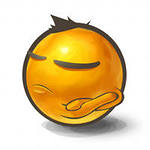 Недоброжелательность, злость враждебность как проявления черт личности
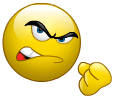 Реакции на неудовлетворённость жизнью, нерешёнными проблемы. 
         Неизбежно сочетаются с завистливостью, расчётливостью и подобными чертами, осложняющими жизнь самому человек и его окружающим.
 В педагогической работе таких учителей явно прослеживается  тенденция на поиск внешних причин своих неудач, что самым негативным образом отражается на психологическом состоянии их учеников и на воспитательном воздействии.
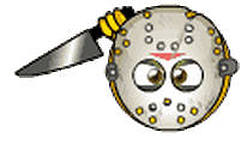 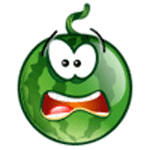 Внешние факторы
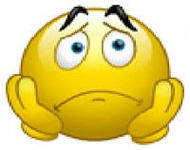 неправильный выбор профессии, 
разочарование в работе, 
несбывшиеся надежды на карьеру, 
финансовые проблемы, 
неустроенность личной жизни, 
не сложившиеся отношения в школе или с классом и т.д.
    Часто это проявления синдрома выгорания!
Более глубокие причины могут касаться чувства незащищенности (что порождает страхи или защитную агрессивность), проявления агрессивности в этих случаях различны, но всегда чреваты конфликтами и повышенным риском психотравматизации школьников и педагогов.
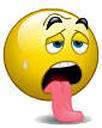 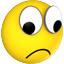 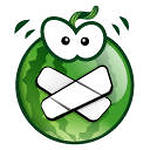 Примеры  такого поведения:
«Ну посмотрим как ты у меня завтра запоёшь !»
«Сидеть!» , «Молчать!», «Я сказала!»
Такие приёмы передачи учителем своего эмоционального состояния часто затрудняют общение, процесс обучения  и приводят к  психологическому дискомфорту .
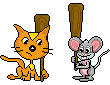 Качества учителя, оказывающие ПОЛОЖИТЕЛЬНОЕ  влияние на учащихся.
Способность учителя к сочувствию, сопереживанию (эмпатии) способствует снижению стрессогенной атмосферы, нередко возникающие на уроке, благоприятно отражается на психологическом здоровье школьников, позволяет учителю с большей эффективностью реализовывать индивидуальный подход к учащимся.
Способность к рефлексии как умению посмотреть на себя и всю ситуацию. Для учителя это один из элементов и индикаторов педагогического профессионализма. Поддаётся развитию благодаря участию в психологических тренингах и индивидуальной работе с психологом.
Умение владеть своими эмоциями, быстро и результативно приводить себя в необходимое психофизиологическое  состояние.
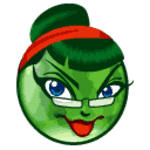 Умение эффективно слушать, включает качество слушания, управление диалогом, поддержание обратной связи с учащимся. Это одна из важнейших профессиональных компетенций учителя, непосредственно связанная с характером психологического воздействия на ученика и обучение.
Проявления поисковой активности, лежащие в основе личностного развития и профессионального самосовершенствования, тесно связанные с уровнем креативности и адаптационных возможностей. 
Это качество учителя оказывает многофакторное влияние на результативность учебной работы ( её творческую составляющую), психологическое состояние школьников, достигаемые показатели их воспитания (модель поведения. система ценностей, комплекс навыков).
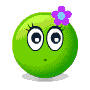 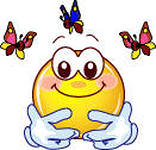 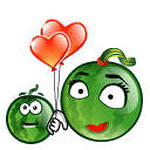 Толерантность, способность терпимо относиться к различным проявлениям жизни, даже если это не очень нравится, но не ущемляет ничьих прав и свобод, в том числе собственных. Это осознанное и мудрое принятие реалий жизни, предоставление возможности другим людям мыслить и поступать по-своему. 
Способность в своей работе с учащимися прогнозировать перспективные результаты, представлять "как слово наше отзовётся" в будущей жизни ребёнка, что вырастет из семечка, посаженного на обычном уроке.
 Способность высказывания собственных чувств, например: «Я рассержена», « Мне неприятно говорить о…», « Я огорчена…»
Способность описания своего физического состояния, например: 
« Мне стало легко и хорошо!». Иногда человеку проще описать свои ощущения, чем назвать эмоцию.
 Способность  правильно сочетать напряжённо-серьёзный материал и юмористическое высказывание.
Разумность  в своих педагогических требованиях.
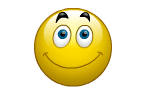 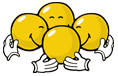 Арсенал, которым может располагать педагог, 
стремящийся к раскрытию способностей каждого ребенка и сохранению  его здоровья. 
доброжелательная обстановка на уроке, 
спокойная беседа, 
внимание к каждому высказыванию, 
позитивная реакция учителя на желание ученика выразить свою точку зрения, 
тактичное исправление допущенных ошибок, 
поощрение к самостоятельной мыслительной деятельности, 
уместный юмор или небольшое историческое (лирическое) отступление.
      Учащиеся входят в класс не со страхом получить плохую оценку или замечание, а с желанием продолжить беседу, продемонстрировать свои знания, получить новую информацию. В процессе такого урока не возникает эмоционального дискомфорта даже в том случае, когда ученик с чем-то
 не справился, что-то не смог выполнить.
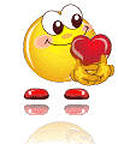 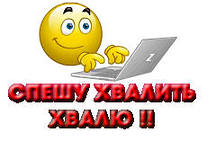 Только  в обстановке психологического комфорта и эмоционального благополучия работоспособность      учащихся заметно повышается, 
что в конечном итоге приводит и к более качественному усвоению знаний, и, как следствие, к более высоким результатам,  а также сохранению здоровья вам, дорогие учителя, и вашим ученикам!!!.
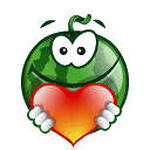 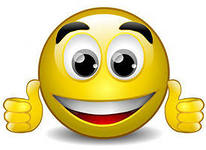 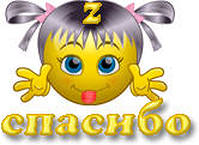 за внимание 
и
понимание!
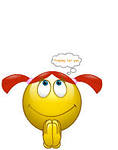 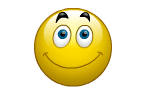